Интегрированное занятие в подготовительной к школе группе на тему: «Чтение русской народной сказки «Никита Кожемяка»»
Выполнили 
воспитатели: 
Селина Е.А.
Печникова Н.Н.
Тазовский 2020г.
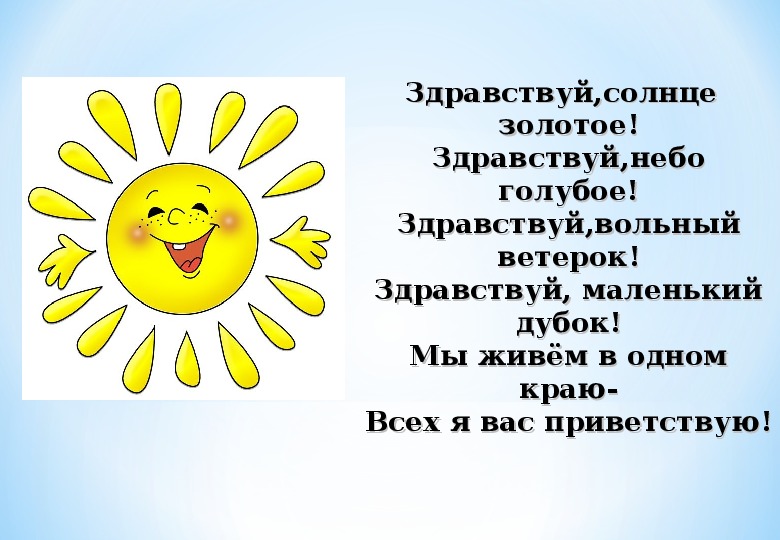 Ребята, посмотрите, что это такое? А где мы его можем встретить? Это не простой клубок, а волшебный и сегодня он нас проведёт в сказку. Готовы? В путь! закрыли глаза, вдохнули воздух носиком и выдохнули. А теперь мы скажем дружно: «Раз, два, три в сказку мы попасть хотим!».
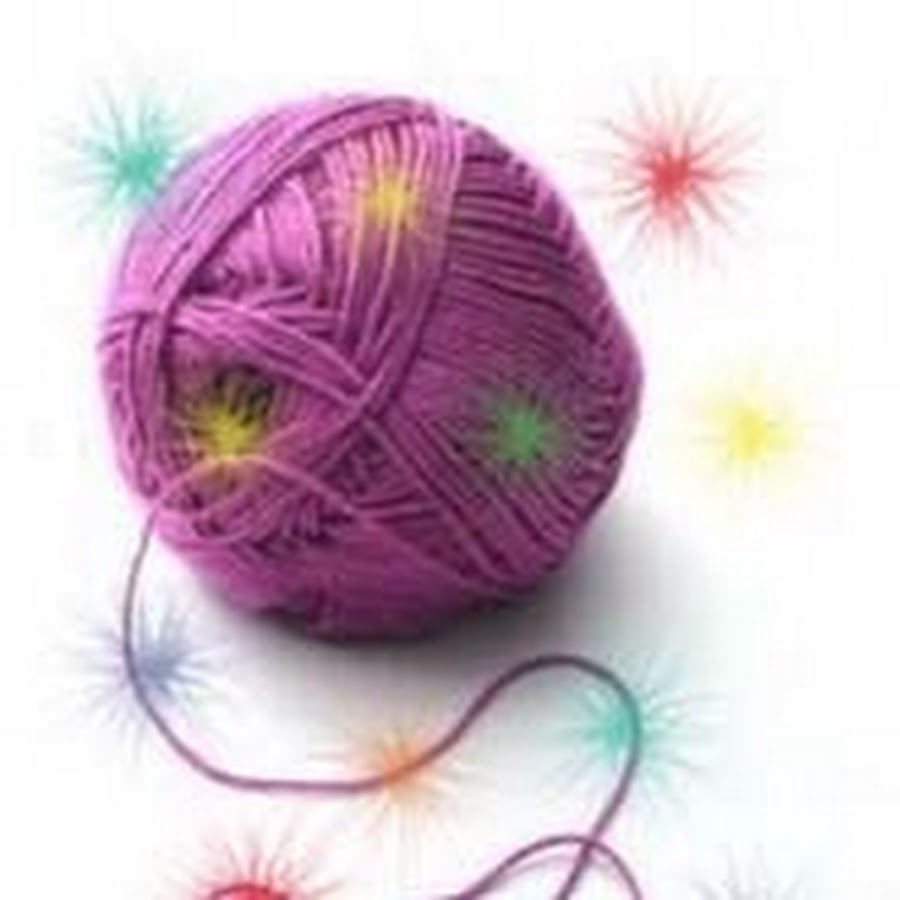 И вот мы с вами в гостях у сказки, а для того чтобы хорошо слушать и рассказывать сказки нужно поразмять наш веселый язычок.
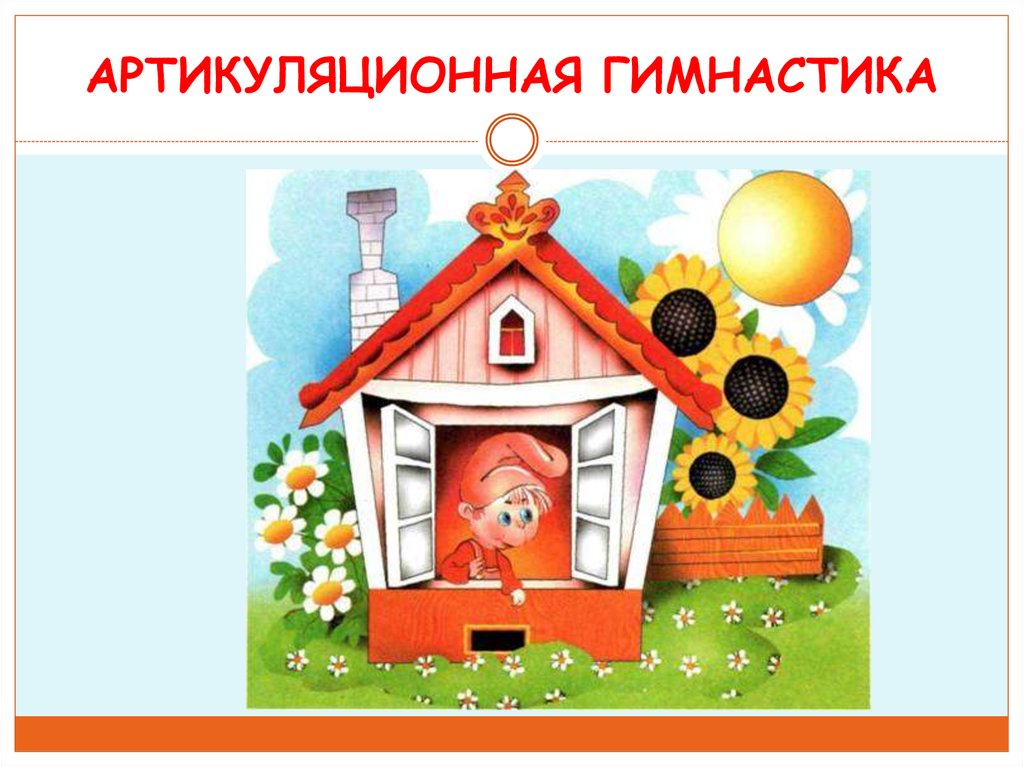 Жил-был язычок. (Высунуть язык.)
Решил язычок погулять, сел на коня и поскакал. (Пощелкать языком как лошадка и попрыгать.)
Скакал язычок, скакал и встретил змейку. (Высовывать  острый язык и забирать обратно.)
— Давай играть вместе, — предложила змейка язычку.
И решили они поиграть в песочнице. Взяли лопатки ( арт.упр. «Лопатка») и стали копать (поднимать кончик широкого языка и удерживать 2 секунд, повторять несколько раз.)
Поиграли в футбол. (Упираться острым языком то в одну щеку, то в другую.)
Посмотрели на часы. ( Упражнение «Часики».)
Пора домой.
И поскакали домой. ( Щелкать языком.)
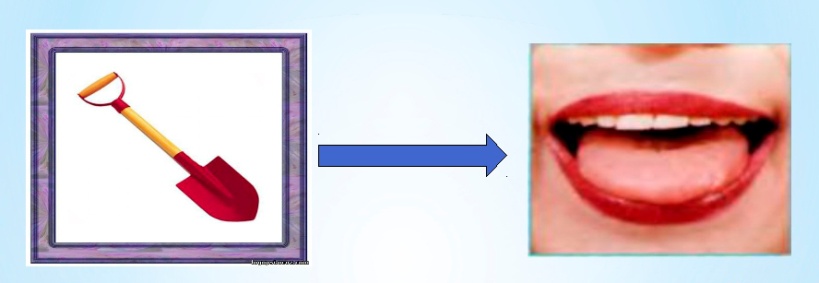 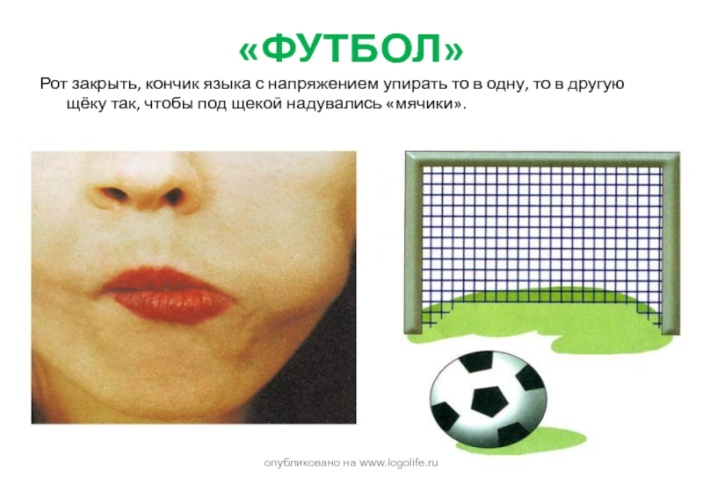 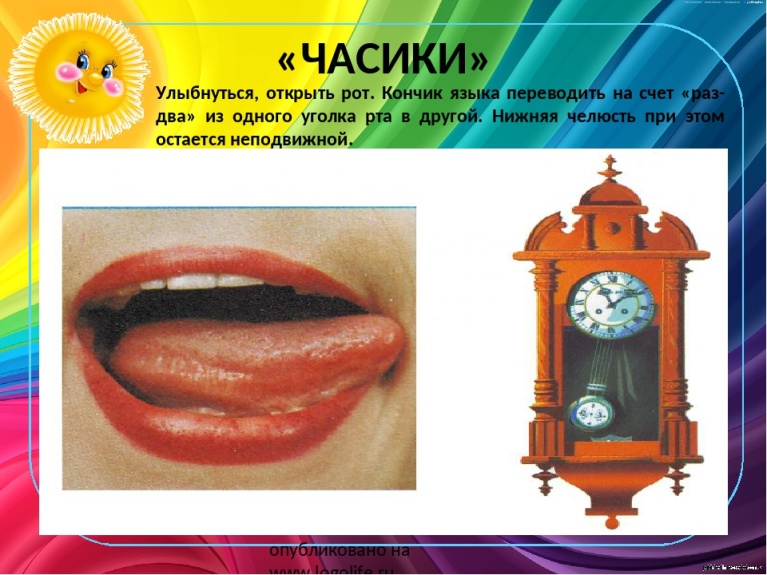 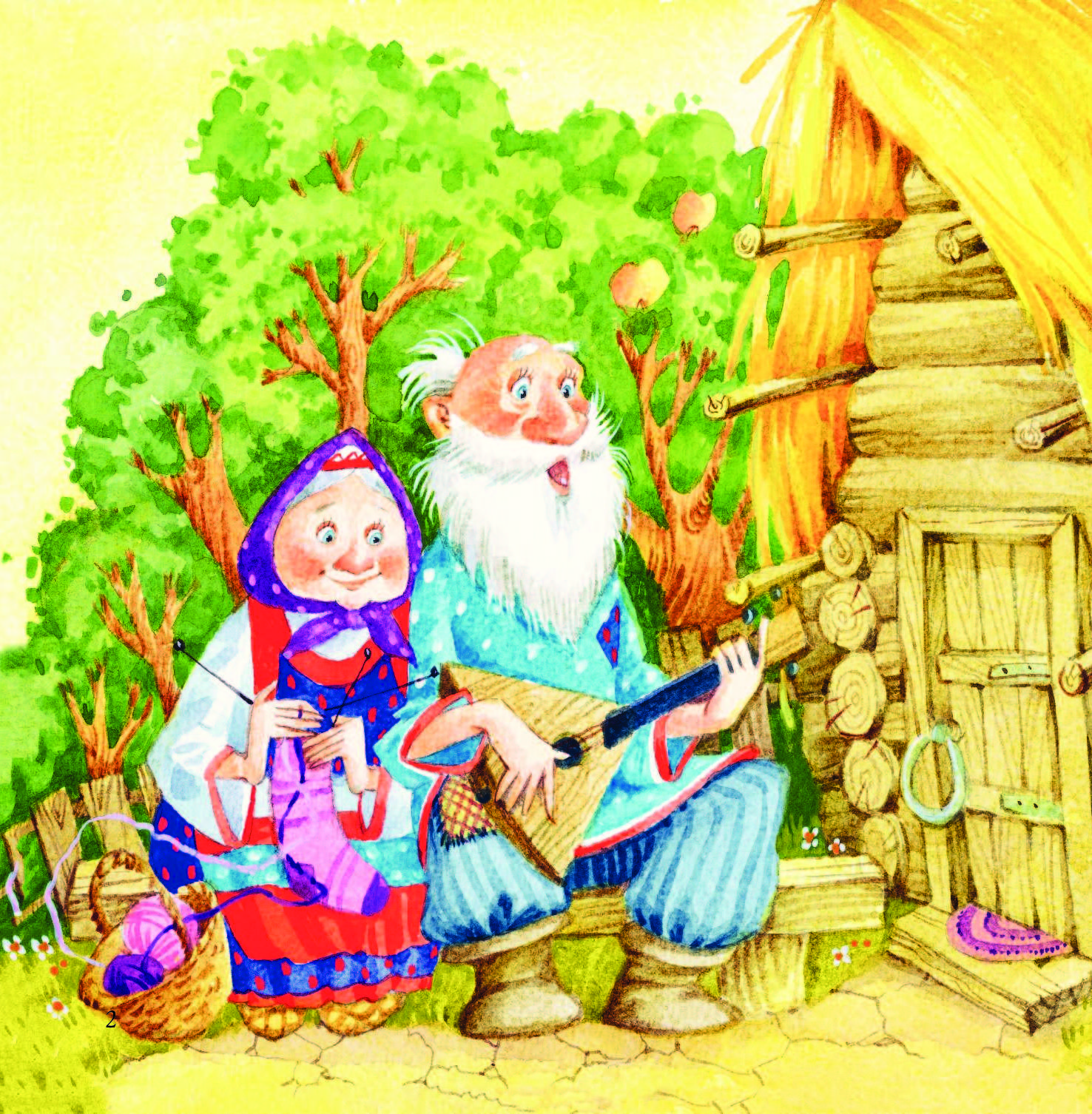 - Как обычно начинается сказка? С каких слов? (жили-были, это случилось давно, однажды в лесу, в некотором царстве… и т.д.)- А какими словами заканчивается сказка? (стали они жить-поживать, вот и сказке конец, а кто слушал молодец… т.д.)- Ребята, а о чем обычно рассказывается в сказках? (о приключениях людей и животных, о загадочных и волшебных событиях). Сказки всегда  поучительные.
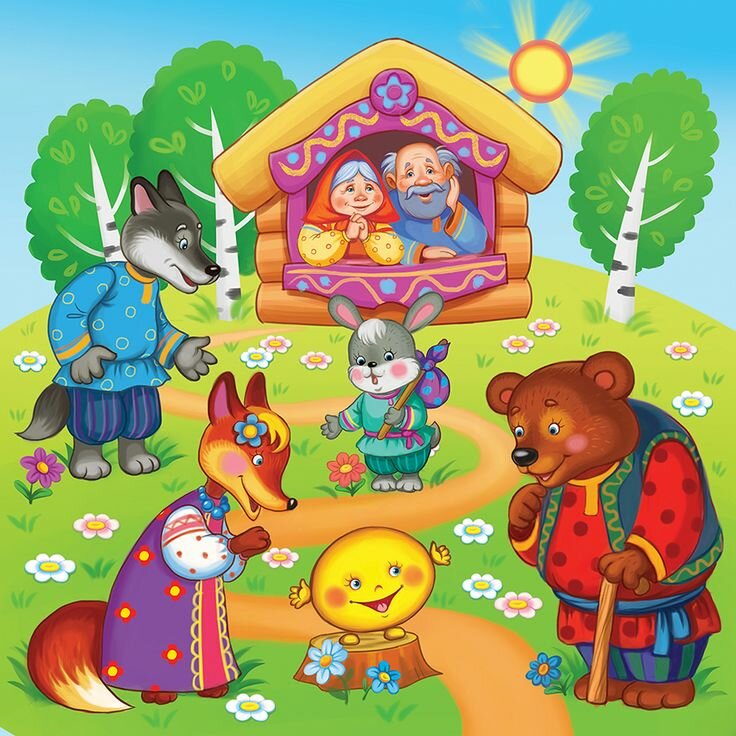 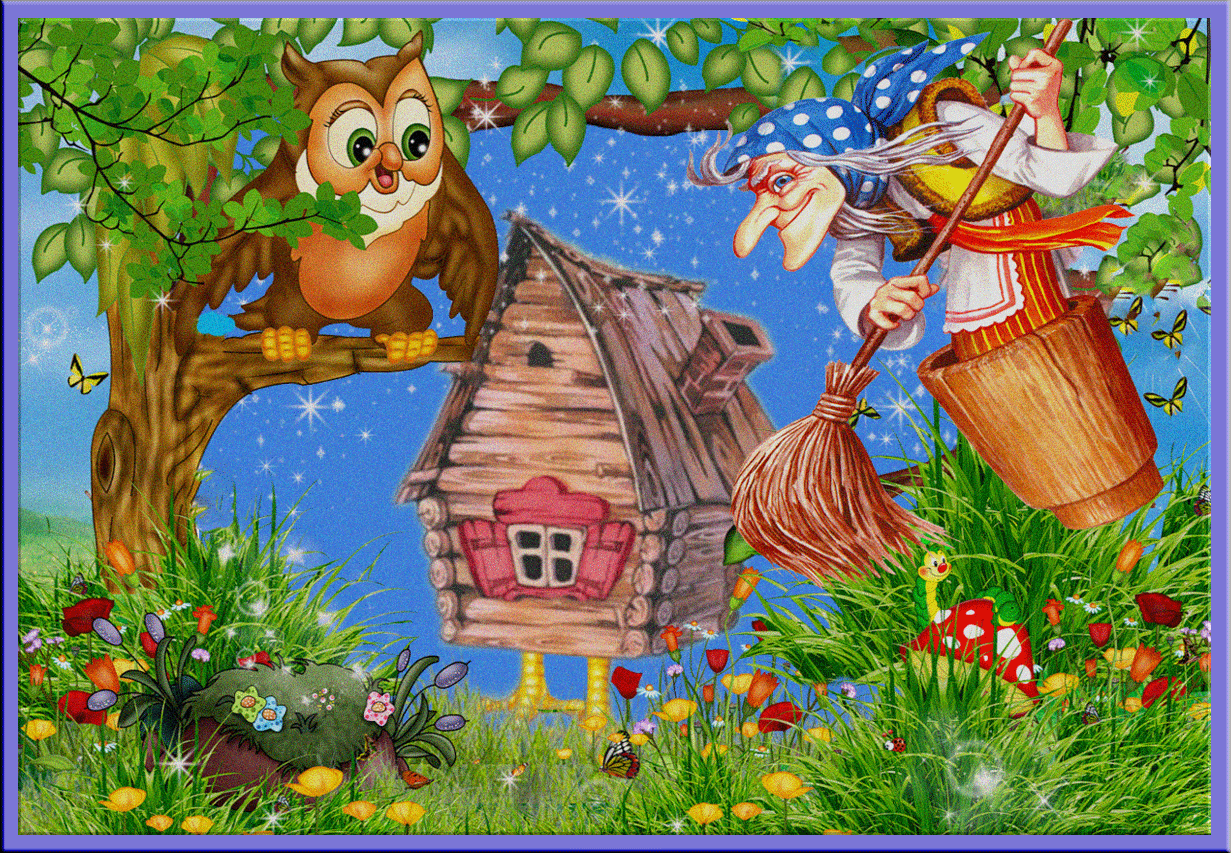 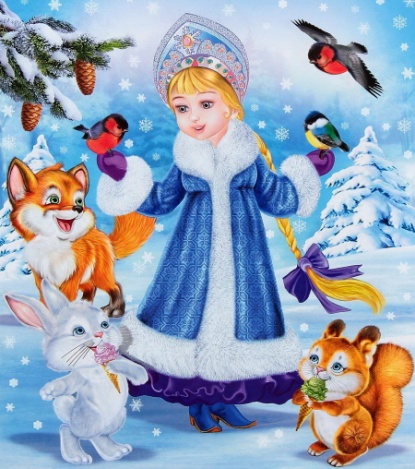 Отгадайте загадки:
1.Красна девица грустна,Ей не нравится весна.Ей на солнце тяжко,Слезы льет бедняжка.
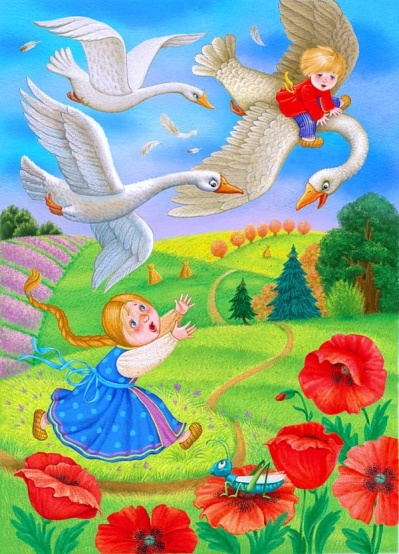 2.У Аленушки-сестрицыУнесли братишку птицы.Высоко они летятДалеко они глядят
3.Летела стрела и попала в болото,И в этом болоте поймал ее кто-то.Кто, распростившись с зеленою кожей.Сделался милой, красивой, пригожей?
4.Посадил ее дед в полеЛето целое росла.Всей семьей ее тянулиОчень крупная была.
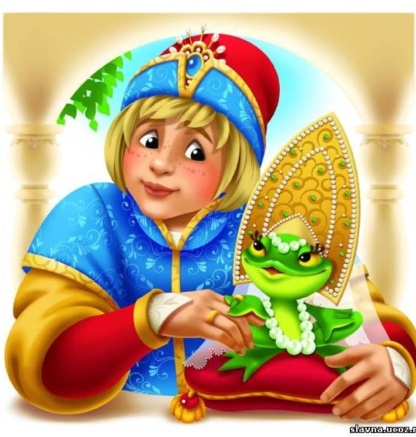 6. Жили-были семь ребятБелых маленьких козлят.Проник обманом серый в дом.Коза потом его нашла,Перехитрить его смогла.И всех детей своих спасла.
5. На сметане был мешенВ русской печке испечен.Повстречал в лесу зверейИ ушел от них скорей.
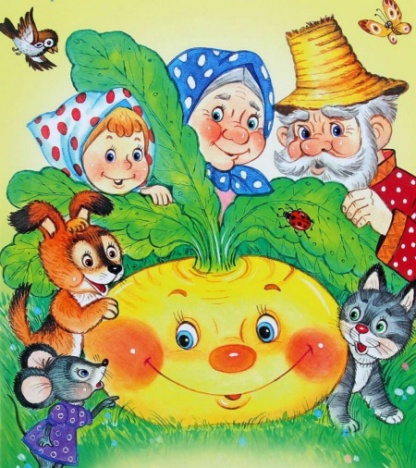 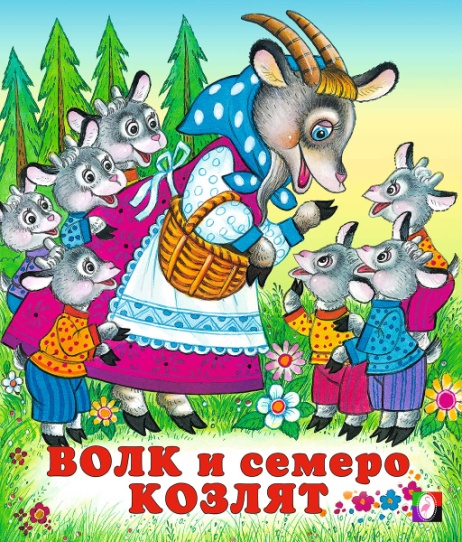 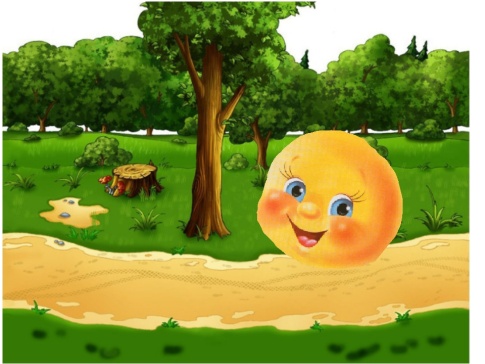 Пальчиковая гимнастика "Любимые сказки"
(Дети поочередно загибают пальчики.На последнюю строчку хлопают в ладоши.)



Будем пальчики считать,Будем сказки называтьРукавичка, Теремок,Колобок - румяный бок.Есть Снегурочка - краса,Три медведя, Волк - Лиса.Не забудем Сивку-Бурку,Нашу вещую каурку.Про жар-птицу сказку знаем,Репку мы не забываемЗнаем Волка и козлят.Этим сказкам каждый рад.
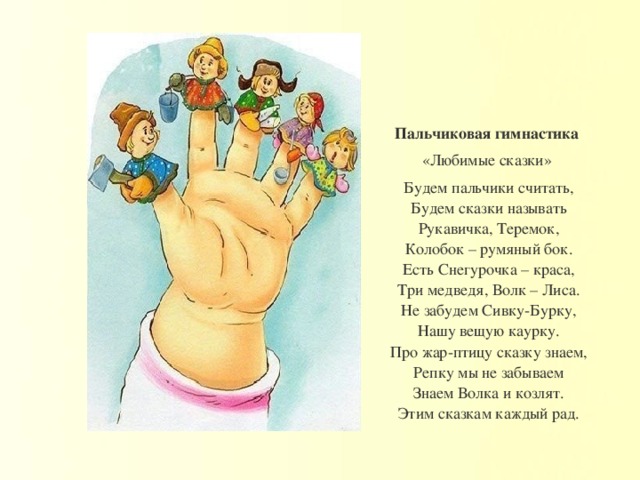 Почему сказки  называются народными?
А теперь послушайте русскую народную сказку «Никита Кожемяка». Эта сказка не имеет автора, но у нее есть обработчик  А.Афанасьев.
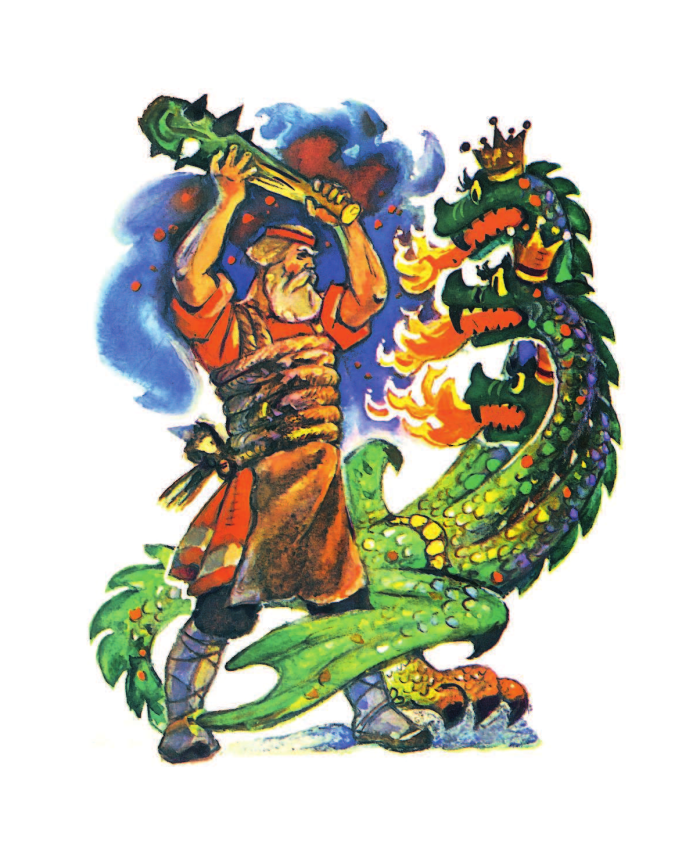 - Ребята как называется сказка?- Кто  главные герои в сказке?- Кем был главный герой?- В каком городе появился змей?- Почему змея боялись?- Как царь с царицей узнали кто сильнее змея?- Смог сам царь уговорить Никиту Кожемяку?- Кто помог царю уговорить Никиту Кожемяку?
– Кто победил в битве?
-  Что предложил змей Никите Кожемяке?
- Чем закончилась сказка?
«Были на Руси силачи-богатыри, которые могли в 
одиночку змея победить. И не ради славы, а чтобы помочь городу, стране».
- Как вы думаете, есть ли  волшебные, выдуманные, нереальные моменты в сказке?
Физкультурная минутка "Сказки"
Мышка быстренько бежала (бег на месте)Мышка хвостиком виляла (имитация движения)Ой, яичко уронила (наклониться, "поднять яичко")Посмотрите-ка, разбила (показать "яичко" на вытянутых руках)Вот ее мы посадили (наклониться)И водой ее полили (имитация движения)Вырастала репка хороша и крепка (развести руки в стороны)А теперь ее потянем (имитация движения)И из репы кашу сварим (имитация еды)И будем мы от репки здоровые и крепкие (показать "силу")Мы славная семья козлятМы любим, прыгать и скакать (подпрыгивание на месте)Мы любим, бегать и игратьсяЛюбим рожками бодать. ( указательными пальчиками обоих рук показывают "рожки")
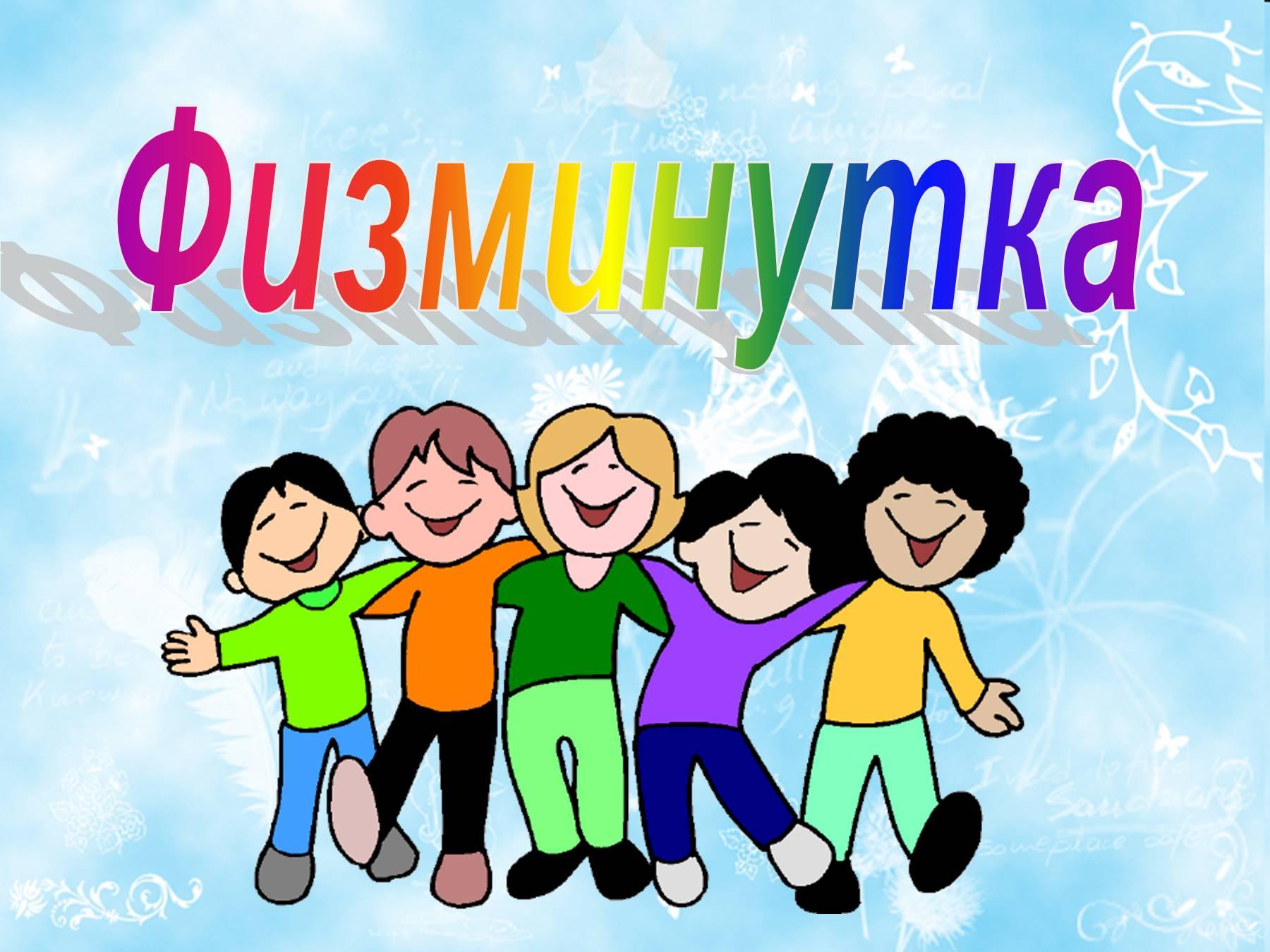 В завершении нашего путешествия по сказкам, я предлагаю вам слепить богатыря.
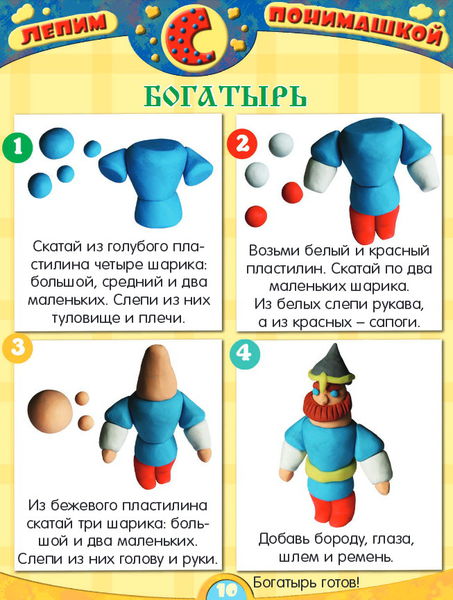 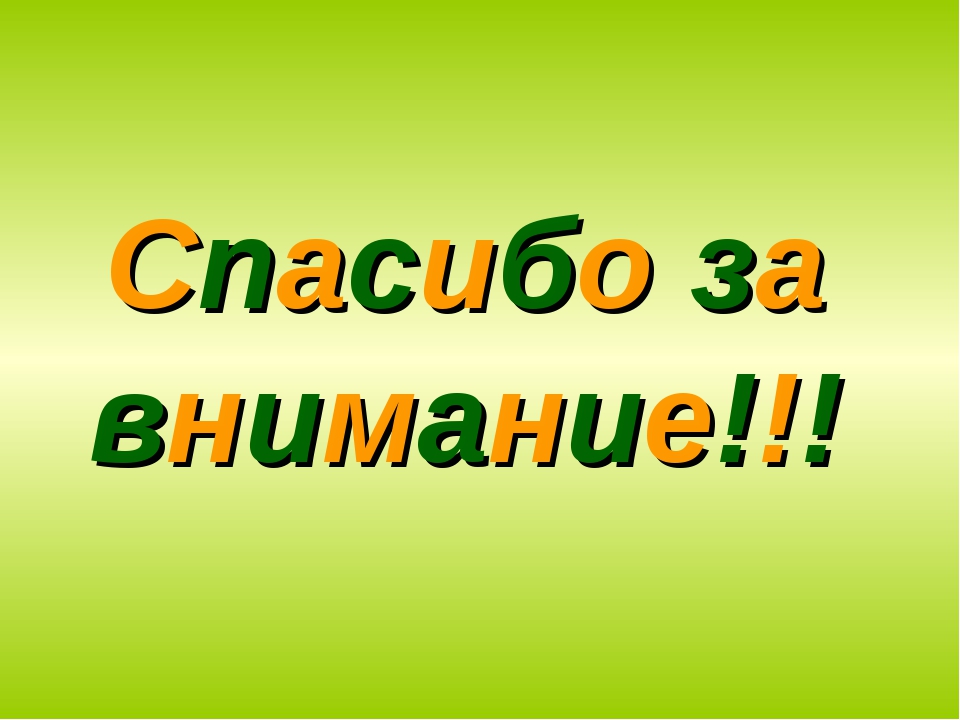